Currículo de Licenciatura
Tecnologia Blockchain e Criptomoedas
www.generationblockchain.eu
By
Frankfurt School of Finance & Management
2022-2024
OERS
01
MÓDULO 6
APLICAÇÕES DA INDÚSTRIA
Funded by the European Union. Views and opinions expressed are however those of the author(s) only and do not necessarily reflect those of the European Union or the National Agency. Neither the European Union nor National Agency can be held responsible for them.
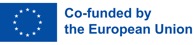 144
conteúdos do módulo 6
01
Tecnologia Blockchain e outras tecnologias
147
02
Tecnologia Blockchain no Setor de Energia
158
Avaliação de Aprendizagem para o Módulo 6
03
168
01| MÓDULO 6  
APLICAÇÕES DA INDÚSTRIA
Visão geral do capítulo
Learning Objectives
Neste módulo, a tecnologia blockchain no contexto da fabricação (ou seja, gestão da cadeia de suprimentos e responsabilidade de recursos) será examinada. Além disso, a tecnologia blockchain no setor de energia (ou seja, a economia de compartilhamento de energia e casos de uso exemplares) será objeto deste módulo.
Após o primeiro módulo, deverá ser capaz de: 

Explicar como a tecnologia blockchain pode ser usada em sinergia com outras tecnologias para gerenciamento de dados (ou seja, IoT, IA).
Entender como a tecnologia blockchain pode permitir a responsabilidade de recursos por meio da tokenização.
Discutir maneiras concretas pelas quais o blockchain pode melhorar a economia de compartilhamento de energia.
Explicar de forma exemplar como os papéis das partes interessadas envolvidas na economia de compartilhamento de energia mudarão do ponto de vista legal e de distribuição de tarefas com sistemas baseados em blockchain.
Detetar riscos potenciais relacionados à introdução da tecnologia blockchain em aplicativos da indústria.
Reiterar um caso de uso específico para um aplicativo da indústria de blockchain no setor de energia.
Obter uma visão crítica do consumo de energia do Bitcoin.
146
01| TECNOLOGIA BLOCKCHAIN E OUTRAS TECNOLOGIAS
Hoje, a tecnologia blockchain, a internet das coisas (IoT) e a inteligência artificial (IA) são inovações notáveis, que melhorarão os processos de negócios, criarão novos modelos de negócios e interromperão setores inteiros:
Blockchain, por exemplo, pode aumentar a confiança, transparência, segurança e privacidade dos processos de negócios, fornecendo um livro-razão distribuído descentralizado e compartilhado. Precisamente, a tecnologia blockchain ou, em geral, a tecnologia de contabilidade distribuída pode armazenar todos os tipos de ativos semelhantes a um registo.
1
3
A IA melhora os processos detetando padrões e otimizando os resultados desses processos.
2
A IoT impulsiona a automatização das indústrias e a facilidade de uso dos processos de negócios, o que é essencial para a indústria alemã e europeia.
Atualmente, a interligação entre essas inovações é principalmente negligenciada. No entanto, essas inovações podem e devem ser aplicadas em conjunto e irão convergir no futuro. Uma possível conexão entre essas tecnologias pode ser que a IoT colete e forneça dados, a blockchain ofereça a infraestrutura e estabeleça as regras de envolvimento enquanto a IA otimiza processos e regras. Por design, blockchain, IoT e AI são complementares e podem explorar todo o seu potencial se aplicados combinados.

A seguir, irá aprender sobre o valor agregado que blockchain, IoT e AI podem fornecer para as empresas. A convergência dessas tecnologias pode ser particularmente benéfica para a gestão de dados, gestão de identidade e automatização de processos de negócios.
Blockchain
infraestrutura e regras de envolvimento
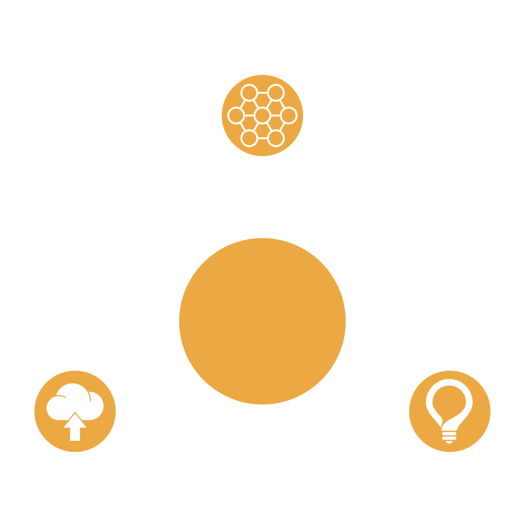 Digitalização das indústrias
AI
otimizado
IoT
dados
Figura 18: Convergência de tecnologias
147
1.1 Gestão de dados
Padronização de dados
Dispositivos IoT, como sensores, máquinas, carros ou redes inteligentes, coletam uma grande quantidade de dados. Esses dados geralmente são armazenados num banco de dados centralizado. Normalmente, esses dados carecem de padronização, uma vez que diferentes sistemas legados para coleta e armazenamento de dados estão a ser usados. A tecnologia Blockchain pode suportar a padronização de dados, estabelecendo uma plataforma digital harmonizada para dados IoT acessíveis para várias partes. Nos sistemas blockchain, os dados são armazenados num formato de dados devido ao uso de funções de hash. Portanto, os dados seriam altamente padronizados. Além disso, o tamanho dos dados armazenados seria bastante reduzido, uma vez que as funções de hash transformam os dados obtidos numa string de comprimento específico. Consequentemente, o gerenciamento de dados pode ser otimizado por maior padronização de dados.

Privacidade e segurança dos dados
Nos sistemas blockchain, a criptografia subjacente permite um alto grau de privacidade. Na maioria dos blockchains, por exemplo, o blockchain usado para Bitcoin ou Ethereum, as transações são realizadas sob pseudónimos. No entanto, também é possível habilitar transações completamente anónimas, como é o caso, por exemplo, do Monero ou do Zcash. A arquitetura dos sistemas blockchain, ou seja, a infraestrutura de chave privada/pública, também permite a criptografia completa dos dados armazenados e transmitidos de forma que, se desejado, apenas o próprio dispositivo possa ler e gravar os próprios dados.
A privacidade dos dados é especialmente benéfica no contexto da IoT. Na IoT, máquinas e dispositivos armazenam uma grande quantidade de dados confidenciais. É essencial garantir a privacidade e a segurança dos dados armazenados. É prática comum enviar dados IoT diretamente da máquina para o respectivo banco de dados para fins de coleta.
No entanto, há um trade-off entre um alto nível de privacidade e controlo de atividades ilícitas. Caso as transações sejam anónimas, não é possível inferir o nome e o endereço do remetente da transação. Esse anonimato apresenta atividades ilícitas, como lavagem de dinheiro ou financiamento do terrorismo. Nesse caso, a IA pode ser útil e aumentar a segurança ao detetar atividades ilícitas. Algumas pesquisas propõem o uso de IA, alavancando a análise de dados, para reduzir o risco de atividades ilícitas na blockchain, que resulta do anonimato das transações. Observe que as tecnologias de IA beneficiam da grande quantidade de dados de IoT fornecidos, pois os algoritmos de IA aprendem com os dados.
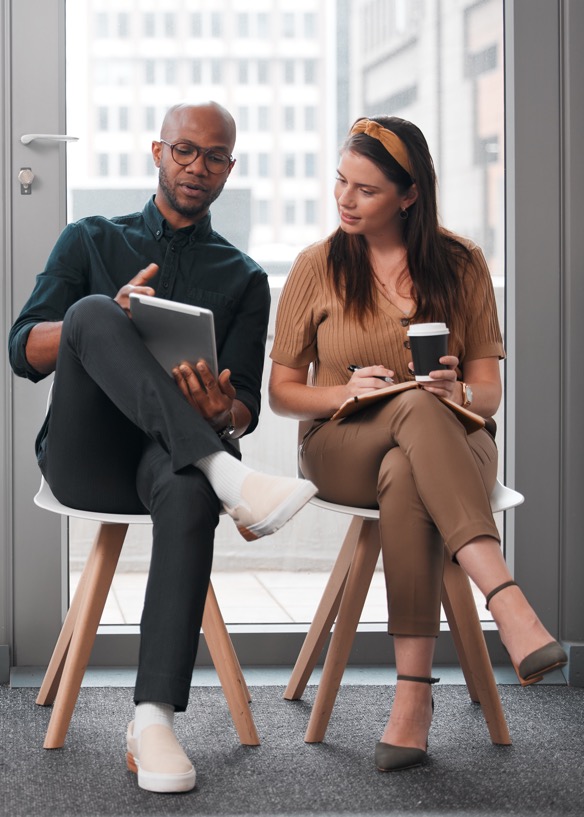 148
Escalabilidade
Uma das principais limitações da IoT é a gestão da enorme quantidade de dados coletados. Para melhorar a escalabilidade, o uso da tecnologia blockchain e IA pode ser altamente benéfico. Os oponentes da tecnologia blockchain argumentam que os sistemas blockchain em si não são escaláveis porque os mecanismos de consenso, como prova de trabalho, consomem muita energia. No entanto, existem mecanismos alternativos de consenso, como proof-of-stake ou proof-of-authority, que são mais eficientes em termos de energia e são escaláveis. Claro, os mecanismos de consenso serão e devem ser melhorados. Para alcançar um nível mais alto de escalabilidade num blockchain, a IA pode ser útil. Na academia, há uma sugestão para o uso de uma estrutura de otimização de desempenho para sistemas IoT habilitados para blockchain. Esse sistema pode ser baseado na aprendizagem de máquina na forma de um algoritmo baseado em DRL para selecionar/ajustar dinamicamente os produtores de bloco, algoritmo de consenso, tamanho de bloco e intervalo de bloco para melhorar o desempenho.

Autenticação por meio de uma identidade baseada em blockchain
Além disso, a tecnologia blockchain pode ser aplicada para fins de autenticação e é capaz de aumentar a confiança nos participantes da rede, gerindo a identidade dos dispositivos IoT. Em geral, a gestão de identidade geralmente refere-se a indivíduos e empresas, mas também pode referir-se a dispositivos e máquinas IoT. As identidades baseadas em blockchain garantirão que as partes da transação recebam uma identidade digital, baseada na sua identidade física “real”: para carteiras de identidade de indivíduos e para empresas, seria a entrada no registo comercial. Com base nessas identidades, transações entre indivíduos e empresas (por exemplo, partilha de carro), mas também entre indivíduos e máquinas (por exemplo, transporte de passageiros de um carro autónomo) ou entre duas máquinas (por exemplo, carro autónomo paga pelo estacionamento) podem ser conduzidas e processadas de maneira eficiente com baixos custos de transação e alta velocidade de transação.

A IoT Analytics estima que mais de 20 bilhões de dispositivos estarão conectados à internet até 2025. Esses dispositivos serão parcialmente conectados a uma rede de pagamento que requer uma nova infraestrutura de pagamento. Pessoas físicas, jurídicas e máquinas devem ser registadas com ad suas identidades digitais para participar nessa nova rede de pagamentos. A tecnologia Blockchain é perfeita para fornecer um sistema para instalar e gerir identidades digitais de maneira segura e eficiente. Portanto, a gestão de identidade no blockchain será de grande importância no futuro. Tal como acontece com os sistemas centralizados convencionais, o sistema de identidade blockchain também deve cumprir as leis de proteção de dados. Na verdade, a tecnologia blockchain com os sistemas de acesso inerentes e processos de criptografia ainda é melhor do que os sistemas não baseados em blockchain capazes de, primeiro, proteger os dados desde o projeto, segundo, organizar a propriedade dos dados e, terceiro, facilitar a monetização dos dados. O Blockchain também permite a segurança da identidade, pois os registos são imutáveis e difíceis de falsificar.
Automatização via contratos inteligentes
Outro campo que beneficia muito da aplicação conjunta de blockchain, IoT e IA é a automatização de processos de negócios. Os contratos inteligentes têm um tremendo potencial para gerar ganhos de eficiência em vários setores, mas atualmente não são fortemente adotados no setor. Isso deve-se ao facto de que os contratos inteligentes clássicos exigem criptoativos. No entanto, as empresas geralmente relutam em usar criptoativos devido a limitações regulatórias e económicas. A principal desvantagem dos criptoativos são as flutuações de preço. Se um contrato inteligente for denominado em criptoativos, a parte recetora estará exposta a um alto risco de taxa de câmbio devido ao preço volátil. Mesmo que as moedas exerçam um alto nível de estabilidade de preços (stablecoins), elas podem não ser adotadas pela maioria das empresas industriais devido a várias desvantagens: primeiro, as stablecoins não são regulamentadas atualmente. Assim, as empresas avessas ao risco não procuram usar esses ativos. Em segundo lugar, os sistemas de TI e contabilidade das empresas não são denominados em criptoativos, mas em moedas fiduciárias como o euro ou o dólar americano. A conversão de moedas estáveis em moedas fiduciárias para fins contábeis é um fardo operacional, pois custa pessoal e recursos financeiros.
149
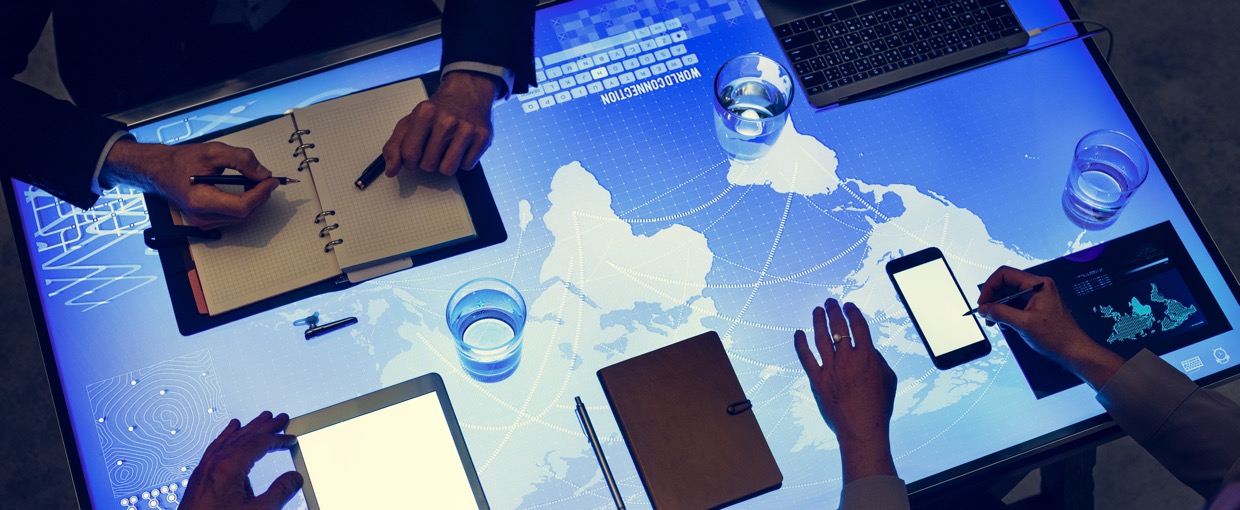 O euro blockchain
Existe apenas uma maneira de os contratos inteligentes desenvolverem todo o seu potencial. Uma moeda fiduciária baseada em blockchain é necessária para “fluir” o contrato inteligente. Somente um euro digital baseado em blockchain permitiria contratos inteligentes denominados em euros, de modo que os dispositivos IoT possam oferecer serviços diretamente por conta própria, como pagamento por uso, leasing e factoring. Devido a um euro digital baseado em blockchain, esses novos modelos de negócios podem tornar-se realidade: dispositivos totalmente automatizados a tomar decisões por conta própria enquanto aproveitam a IA e “sobrevivem economicamente” usando blockchain para transações financeiras enquanto implementam uma lógica de centro de lucro no nível do dispositivo.
Com essa moeda digital baseada em blockchain, os micropagamentos para dispositivos IoT podem ser realizados de maneira fácil e económica. Todas as transações denominadas na moeda baseada em blockchain seriam incluídas diretamente na contabilidade interna e nos sistemas de TI e não precisariam de ser convertidas. Uma outra vantagem seria que o euro baseado em blockchain estaria em conformidade com a regulamentação atual. As primeiras startups como CashOnLedger e Monerium desenvolveram essas moedas em 2019. Elas usam licenças de dinheiro eletrónico para a tokenização de moedas fiduciárias. Em contraste com os criptoativos e as stablecoins em particular, as empresas que exigem tais soluções de pagamento não precisam de temer a incerteza regulatória, pois todos os participantes agem sob a regulamentação existente.


Moedas digitais do banco central
Conforme descrito anteriormente, um Euro baseado em blockchain é atualmente emitido por bancos e institutos de dinheiro eletrónico. Além disso, o banco central poderia lançar essa moeda digital. Na literatura, isso é chamado de “moeda digital do banco central” (CBDC). De acordo com um estudo recente do Bank for International Settlements, mais de 70 bancos centrais no mundo analisam as implicações dos CBDCs. No entanto, apenas alguns  bancos centrais introduziram essa moeda. No entanto, os bancos centrais estão a começar a  envolver-se com moedas digitais, por exemplo, o BCE anunciou o projeto “EUROchain”, que será um protótipo de CBDC desenvolvido na estrutura Corda DLT.

Um CBDC baseado em blockchain emitido pelo BCE permitiria o uso de dinheiro do banco central para contratos inteligentes.
Por que é que isso é necessário? Quais são as vantagens de um Euro digital emitido por um banco central em comparação com um Euro digital emitido por institutos de dinheiro eletrónico? O dinheiro eletrónico conta como dinheiro do banco comercial, enquanto que o dinheiro fornecido pelo banco central é dinheiro do banco central. Mesmo que ambos os tipos de dinheiro representem uma versão digital do euro, em caso de falência, o dinheiro do banco comercial pode entrar em default, enquanto o dinheiro do banco central é um direito do banco central e não pode entrar em default. Essa diferença torna-se altamente relevante em caso de turbulência financeira, quando bancos e instituições de moeda eletrónica potencialmente enfrentam falência.
150
Monetização de dispositivos IoT via tokenização
Além de melhorar a gestão de dados, apoiar a autenticação dos participantes da rede e facilitar a automatização dos processos de negócios, a tecnologia blockchain pode desbloquear novos modelos de negócios para a monetização de dispositivos IoT. A tecnologia Blockchain permite a desmaterialização de ativos (“tokenização”).

Um exemplo: pense numa lâmpada (um poste de luz), que tem a sua própria identidade (baseada em blockchain) e opera com um euro baseado em blockchain. O uso da tecnologia blockchain torna a lâmpada uma entidade autónoma, operando “por conta própria”. Por meio de contratos inteligentes, são possíveis pagamentos diretos à lâmpada. Se o respectivo pagamento for recebido, a lâmpada acenderá. Tais pagamentos podem ser, providos por pessoas físicas, jurídicas ou até mesmo pela administração pública. Como consequência, os esquemas de pagamento pay-per-use tornam-se viáveis.
Essas lâmpadas podem ser ainda mais tokenizadas para que os investidores possam investir nelas na forma de ativos digitais. Os investidores teriam um incentivo para construir e manter as lâmpadas em grande escala, pois os investidores recebem uma parte dos lucros da lâmpada. Ao fornecer incentivos para que os investidores invistam na construção e manutenção das lâmpadas, uma nova onda de investimentos pode ser gerada. A tokenização não é benéfica apenas no caso de lâmpadas, mas também para todos os tipos de dispositivos IoT, como sensores, carros, máquinas ou câmeras. O único requisito para a tokenização é uma conexão com a internet e uma rede blockchain.
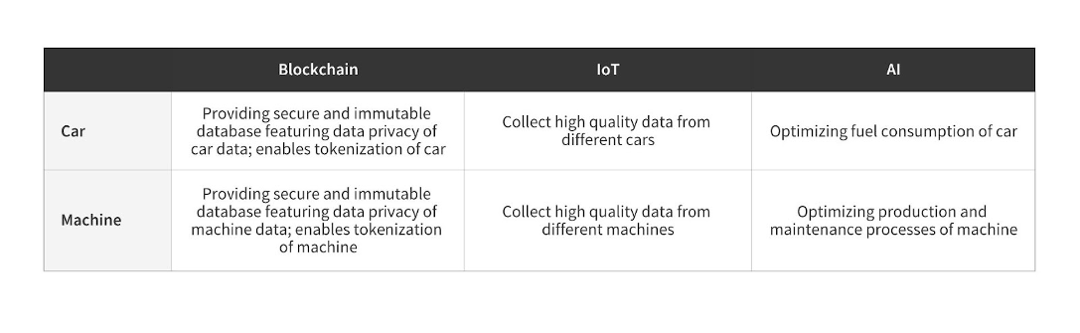 Figura 19: Exemplos de convergência de Blockchain, IoT e IA
Conclusão
Blockchain, IoT e IA são inovações que oferecem enormes benefícios para segurança, transparência, imutabilidade, privacidade e automatização de processos de negócios. No entanto, o impacto dessas inovações é ainda maior quando blockchain, IoT e IA são combinados. Argumentamos que essas inovações convergirão no futuro, impulsionando a digitalização da indústria. Essa convergência aumentará a qualidade do gerenciamento de dados, alcançando um maior grau de padronização, privacidade e segurança dos dados. Além disso, novos modelos de negócios são habilitados de forma que agentes autónomos (por exemplo, sensores, carros, máquinas, caminhões, câmeras e outros dispositivos IoT) possam ser configurados como centros de lucro que enviam e recebem dinheiro de forma autónoma. Recomendamos que os executivos se envolvam com essas tecnologias para obter ganhos de eficiência. A tecnologia Blockchain, combinada com IoT e IA, abrirá caminho para uma nova era de digitalização.

Para aprofundar os fatores de sucesso para o uso da tecnologia blockchain em todos os campos de negócios, ouça este episódio do podcast Generation Blockchain.
Clique aqui para ouvir este episódio do Generation Blockchain Podcast sobre Fatores de Sucesso para Projetos Blockchain.
151
1.2 Responsabilidade dos Recursos
A mudança climática é uma das questões mais prementes de nossos tempos
A mudança climática é uma das questões mais prementes dos nossos tempos. O aquecimento global passou a dominar as discussões nas nações industrializadas, e as energias renováveis e a prevenção do CO2 passaram a ocupar o primeiro plano, pois cada relatório publicado pelo Painel Intergovernamental sobre Mudanças Climáticas (IPCC) demonstra uma urgência crescente para agir: acidificação dos oceanos, nível do mar aumento, e a extinção do ecossistema está em níveis recordes. Segundo a Agência Internacional de Energia (AIE), as emissões de dióxido de carbono atingiram o nível mais alto de sempre e, segundo a NASA, 2022 será o ano com a temperatura média mais quente dos últimos 2000 anos. A trajetória atual está a tornar o objetivo do Acordo de Paris de 2015 de limitar o aquecimento global a 1,5°C para evitar os piores impactos das mudanças climáticas uma meta cada vez mais ambiciosa.

O ciclo do carbono, parte de um sistema complexo
A maior parte do carbono é armazenada em rochas como o calcário, com grande parte do restante sendo encontrado em sedimentos oceânicos, carbono do solo, carbono fóssil, biomassa vegetal e atmosfera. Tal como acontece com tudo na natureza, o fluxo de carbono é um ciclo: o carbono, principalmente na forma de dióxido de carbono e metano, percorre a terra, o oceano, os organismos vivos (plantas, animais, microrganismos), a atmosfera, através a terra, o interior da terra e o oceano.




A mudança climática provocada pelo homem e o seu impacto resultam da interrupção do ciclo natural do carbono. Especificamente, o carbono é libertado de volta ao ciclo mais rapidamente do que pode ser absorvido pelo sistema natural, principalmente devido à combustão de combustíveis fósseis.

Isso está a acontecer porque, apesar dos esforços urgentes, as nossas vidas modernas ainda são movidas principalmente por combustíveis fósseis que constituem cerca de 84,3% (2019) do consumo global de energia primária. Isso inclui a produção industrial de bens como cimento e aço, transporte, uso de energia em edifícios, como matéria-prima para produtos petroquímicos, etc. Outras fontes de energia como renováveis (como eólica e solar) e outros combustíveis não fósseis (como nuclear ) representam 5,0% e 10,7% da energia global, respectivamente.
 
Nesta fase, fica claro que alimentar a nossa economia com a queima de enormes quantidades de combustível fóssil está a desequilibrar o ciclo natural do carbono, já que quase ¾ das emissões de gases de efeito estufa resultam do uso de energia, amplificando o efeito de gases de efeito estufa e resultando num aumento significativo das temperaturas médias globais.
The energy transition
The energy transition refers to a shift in the energy sector towards net-zero carbon. To achieve this, the energy system will need to move away from fossil fuels toward renewables. The predictions of the potential of renewables as a primary energy source vary between 70% International Energy Agency (IEA) and 75% International Renewable Energy Agency (IRENA) by 2050. A push of clean technology is needed (i.e., energy efficiency, circular economy 

approaches, green transportation, alternative energy carriers like green hydrogen, etc.). Such a massive transformation in the global energy system implies major shifts, also in geopolitical power structures, as an energy system powered by renewables will differ profoundly from the 
energy current one.
152
O Trilema
A guerra na Ucrânia tornou dolorosamente aparente a vulnerabilidade do sistema energético e o desafio de equilibrar segurança energética, acessibilidade e sustentabilidade ambiental, também conhecido como o trilema da energia. A sustentabilidade tem as seguintes facetas:
1
3
Segurança
A capacidade de atender à procura futura e a resiliência do sistema de energia para recuperar de interrupções.
Sustentabilidade
A transição para um sistema de energia “limpa”.
2
Acessibilidade
A capacidade de manter a energia universalmente acessível.
Sustentabilidade ambiental
Trilema de Energia
Seguranca energética
Energia Acessível
Figura 20: O trilema da energia
153
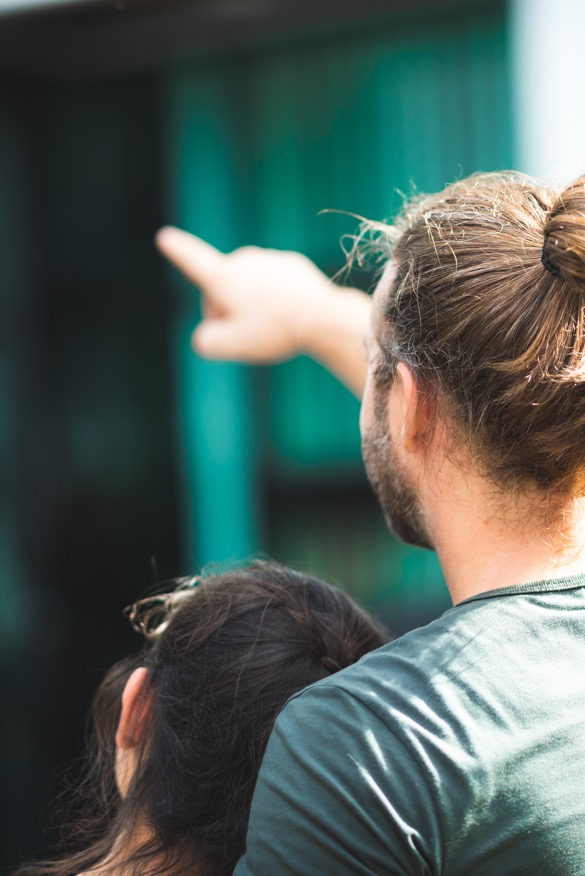 Com a Rússia a cobrir uma alta porcentagem do suprimento global de energia, a segurança e a acessibilidade energética são grandemente desafiadas, especialmente na Europa. Por exemplo, a Alemanha já se está a preparar para racionar o gás durante o próximo inverno. Além disso, aumentaram os investimentos em grandes empresas petrolíferas e o aumento de centrais elétricas a carvão, desafiando a componente de sustentabilidade. Embora as estratégias nacionais de energia tenham sido muito prejudicadas pela guerra na Ucrânia, há uma clara esperança de que a situação tenha criado um senso de urgência para melhorar a segurança energética por meio de alternativas mais limpas. Isso significa diversificar em termos de fonte e tipo de energia e desvincular-se da Rússia. A UE, por exemplo, com o plano REPowerEU, tem como meta acelerar a transição verde para reduzir as dependências da Rússia, por exemplo, aumentando as metas de hidrogênio para indústria e transporte, bem como aumentando os investimentos.
 
A transição energética é complexa e o equilíbrio do triângulo energético continuará a ser uma tarefa desafiadora e é esperado que as estratégias energéticas continuem a ser interrompidas por eventos inesperados. Portanto, a resiliência para segurança e acessibilidade energética é crítica para o desenvolvimento económico e estará no centro de estratégias futuras.
A questão do financiamento — mobilizar investimentos

Uma das principais questões na transição energética continua a ser quem está a financiar essa mudança. Impulsionar dinamicamente a inovação requer a mobilização de muito capital. Sem esquecer que a ascensão da indústria de combustíveis fósseis foi e ainda é altamente subsidiada pelos gastos do governo. Os governos ainda investem vários 100 bilhões de dólares em combustíveis fósseis a cada ano, enquanto que apenas uma fração disso é gasta em energias renováveis.
 
De acordo com a McKinsey, “os gastos de capital de US$ 9,2 bilhões em ativos físicos para energia e sistemas de uso da terra precisarão de aumentar em US$ 3,5 trilhões por ano nos próximos 30 anos e US$ 1 trilhão precisarão ser realocados de ativos de alta para baixa emissão .” (McKinsey, 2022)
Para conseguir a mobilização de capital necessária para que a transição energética ocorra é preciso focar não apenas nos recursos públicos, mas também nos trilhões em poder dos atores privados. Assim, é preciso criar veículos financeiros.
1
dividir os altos riscos de investimento inicial dos desenvolvimentos dessas tecnologias, mantendo o capital suficientemente concentrado para impulsionar a inovação,
2
envia sinais do lado da procura,
154
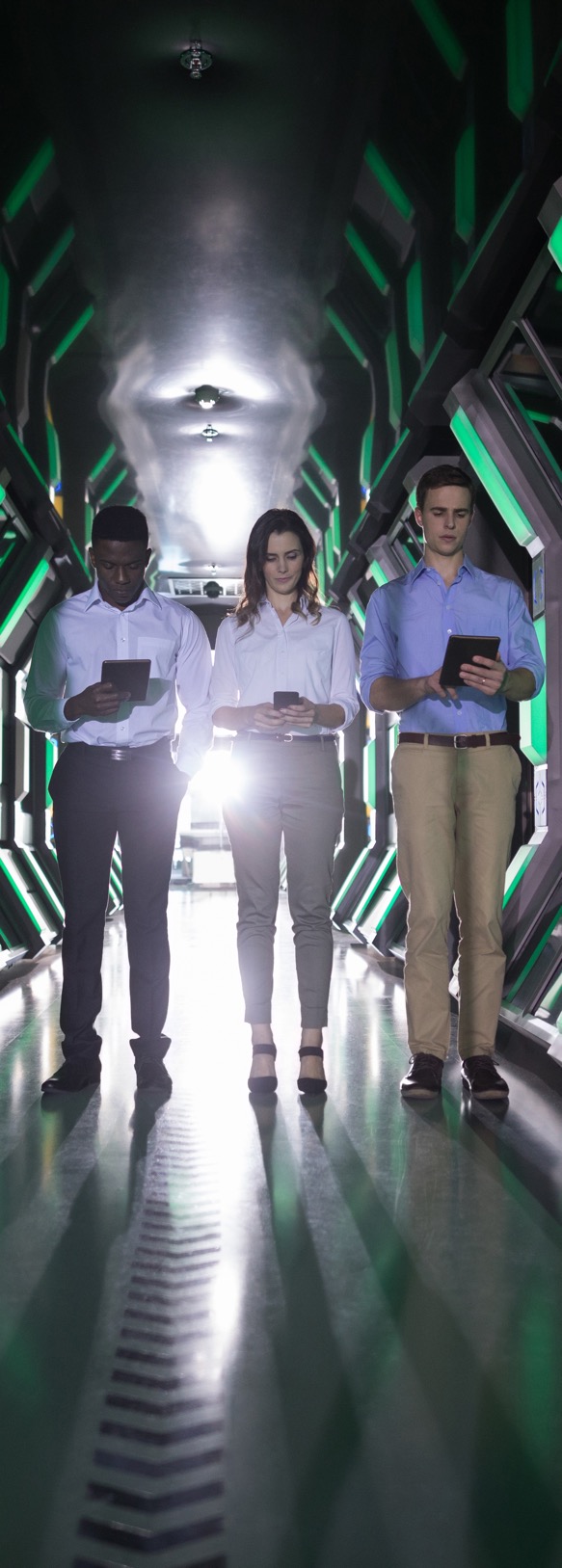 3
suporta fluxos de financiamento adicionais em vários níveis de risco, e
4
cria veículos torna os esforços ESG reais passíveis de serem investidos e cria veículos para reembolsar o prémio verde, pode ser necessário.
Esses instrumentos financeiros não são apenas cruciais para avançar ainda mais a transição energética nos países desenvolvidos, mas também para facilitar o desenvolvimento global e impulsionar a transição nos países em desenvolvimento, onde os mercados financeiros não são tão maduros e o custo do capital permanece alto.
 
Os aspectos positivos que uma infraestrutura baseada em criptoativos pode trazer
No 6º Relatório de Avaliação, o IPCC calculou um orçamento de carbono remanescente de cerca de 400 Gt de CO2 que ainda permitiria ao mundo cumprir a meta de 1,5 °C. O atual nível de emissão é de cerca de 56 Gt CO2 por ano e o país poluidor médio ficará sem “orçamento de emissões” em cerca de 8 a 9 anos. Isso mostra que muito capital será necessário: alocação eficiente de capital em tecnologia verde, restauração de ecossistemas e minimização de resíduos por meio de abordagens de economia circular. Essas abordagens, para citar apenas algumas, serão decisivas para minimizar os efeitos adversos das mudanças climáticas.
 
Os mercados que fornecem total transparência em termos de impacto e medição precisa ao longo da cadeia de valor, que são escaláveis para muitos participantes do mercado, podem usar os mecanismos comprovados do nosso sistema económico e ajudar a conduzir o sistema em direção a uma economia líquida zero. Mas as externalidades e as partes interessadas precisam de ser adequadamente representadas e contabilizadas.
155
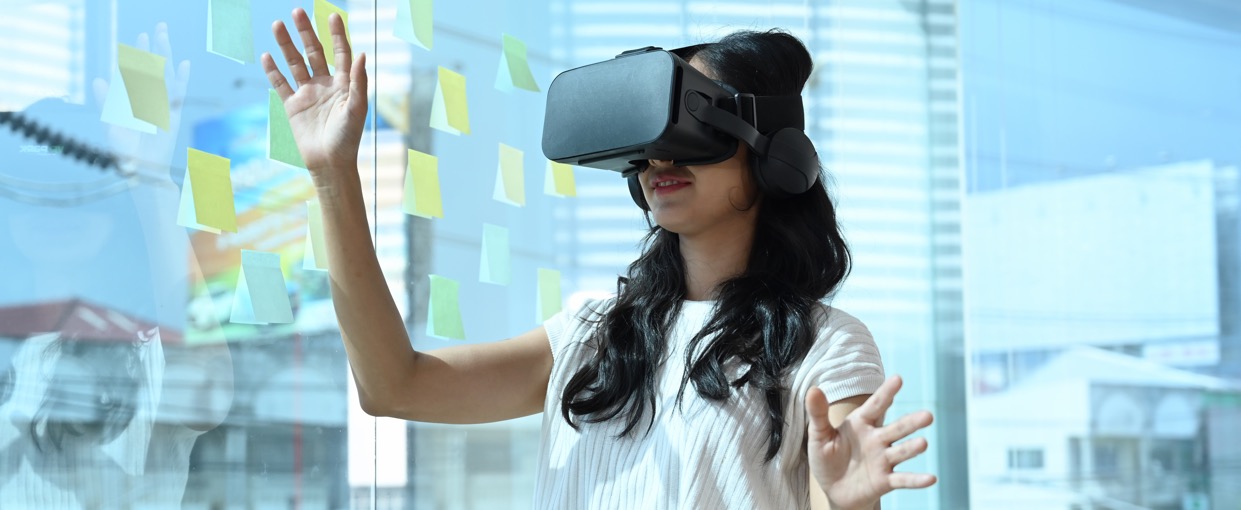 Plataformas de contratos inteligentes como ferramenta confiável de manutenção de registos para critérios ESG
Plataformas de contratos inteligentes como Ethereum, em combinação com outras tecnologias como IoT, IA e aprendizagem de máquina, estabelecem uma excelente base para registo de dados de maneira confiável e transparente. Por meio de contratos inteligentes, dados em tempo real podem ser coletados ao longo de toda a cadeia de valor e automatizados, por meio da programação de lógica de negócios e insights regulatórios no registo, pré e pós-negociação. Processos padronizados e integração com sistemas de medição agilizam e otimizam isso, permitindo um alto índice de automação reduzindo tempo e recursos necessários.
 
Os algoritmos permitem que os dados de entrada sejam vistos e verificados instantaneamente com o registo do blockchain servindo como a verdade final a longo prazo. Com isso, os processos de verificação e validação podem ser integrados usando acordos de assinatura, bem como métodos comprovados e estabelecidos do mundo 'off-chain' para garantir a integridade dos dados. Uma vez estabelecidos os mecanismos corretos para manutenção de registos, os dados podem ser armazenados e manipulados com risco mínimo de erro e entre muitas partes individuais, com risco reduzido de manipulação. Isso poderia facilitar a transição da confiança nos processos tradicionais baseados em papel para a obtenção de dados reais rastreáveis, ao longo de toda a cadeia de valor.

Tokenização e contratos inteligentes como uma ferramenta eficiente para incentivar e alocar capital para esforços ESG ao longo da cadeia de valor
A padronização e regras para o processo de alinhamento das unidades contábeis é um tema contínuo e de alta complexidade. Isso também inclui o esforço para integrá-los num sistema com as estruturas de incentivo corretas. O resultado é uma estrutura que aloca capital para esforços “verdadeiros ESG”. A base para tal sistema é a integridade dos dados e o benefício mútuo ao longo de toda a cadeia de valor. Como discutido acima, isso tem sido altamente desafiador nas últimas décadas. Uma infraestrutura baseada em DLT pode melhorar a situação, pois os dados podem ser coletados com eficiência em tempo real pré e pós-negociação, e mecanismos de verificação podem ser integrados a ela. Por sua vez, isso cria uma trilha de auditoria altamente confiável e imutável. Os contratos de token fornecem uma ferramenta para criar ativos a partir de dados coletados ao longo de toda a cadeia de valor, para que cada participante do sistema possa monetizar a contribuição ESG real sem a necessidade de intermediários.

Infraestrutura preparada para o futuro para um sistema em evolução
As plataformas de contratos inteligentes, como a Ethereum, têm a capacidade única de atender aos requisitos descritos acima em termos de flexibilidade num sistema dinâmico, promovendo a inovação ao permitir a colaboração. Essa infraestrutura oferece a possibilidade de integrar participantes num mercado em evolução de forma eficiente no sistema num nível de parceiro confiável. Isso permite a soberania de dados e a adaptação a requisitos e padrões diferentes e em evolução localmente. Por meio da padronização e do código acessível ao público, um alto nível de eficiência pode ser alcançado.
156
Tokenização, uma ferramenta eficiente para criar instrumentos financeiros
Conforme descrito acima, os dados coletados ao longo da cadeia de valor são documentados de forma imutável e confiável num ledger distribuído. Esses dados altamente confiáveis podem, por sua vez, ser securitizados de maneira padronizada e altamente eficiente. Ele também permite programar a lógica de negócios e aplicar insights regulatórios em conjunto com regras de governança diretamente no ledger, por meio de contratos inteligentes. Isso pode suportar muitas das mecânicas necessárias, tornando todo esse processo de transição escalável e melhorando o que na infraestrutura atual é um processo demorado e caro.
 
Primeiro benefício da tokenização: dividir os altos riscos de investimento inicial dos desenvolvimentos dessas tecnologias, mantendo o capital fortemente concentrado para impulsionar a inovação e enviar sinais do lado da procura. A tokenização possibilita o fracionamento de investimentos, o que pode ser útil na transição energética de várias maneiras.
 
Um exemplo disso seria uma fazenda solar na fase inicial de construção. O investimento e o retorno desses projetos podem ser geridos com eficiência por meio de plataformas de contratos inteligentes e a integração de ponta a ponta — automatizada em combinação com AIoT ao longo da cadeia de custódia. Uma vez que o projeto entra na fase de produção, os retornos podem ser alocados de acordo com os acordos iniciais. Isso também teria um efeito positivo na agregação de capital e evitaria desenvolvimentos muito fragmentados.

Processos eficientes e automatizados de pré e pós-negociação geram enormes ganhos de eficiência e permitem que muitos investidores sejam incluídos  num mercado que, de outra forma, é acessível apenas a investidores institucionais devido à intensidade de custos. Assim, disponibilizando mais capital e permitindo aos investidores de varejo um maior nível de controlo sobre as suas carteiras.
 
Ao apoiar a fase inicial de desenvolvimento do projeto, os instrumentos financeiros podem ser criados em vários estágios do projeto. Numa fase posterior, uma vez que a tecnologia esteja pronta e o projeto operacional, um investimento fracionado pode ser usado como uma ferramenta de refinanciamento para os desenvolvedores, levando à disponibilidade de capital para novos projetos, facilitando a mesma mecânica ao longo do caminho.
 
O segundo benefício da tokenização é o suporte de fluxos financeiros adicionais em vários níveis de risco.
Conclusão
Novas possibilidades em torno da confiança e transparência possibilitadas pela digitalização e tokenização permitem novas formas de documentação e securitização descentralizadas. Isso permite a realização do potencial tecnológico para transacionar e possuir ativos de uma maneira escalável sem precedentes, pois muitos participantes podem ser integrados ao sistema de maneira económica. 

Isso pode abrir novos mundos em termos de alocação eficiente de capital por meio de mercados transparentes, habilitados por meio de: (1) um ciclo de vida preciso e transparente “rastrear e rastrear”, (2) incentivos económicos para agir de forma sustentável para muitos e (3) uma dinâmica sistema que impulsiona a inovação enquanto permite a colaboração de forma confiável dentro de um sistema em crescimento. Dessa forma, os mercados para todos os tipos de ativos poderão mobilizar a vasta quantidade de fundos necessários para a transição energética em escala e velocidade.

O texto decorre do artigo académico “Blockchain, IoT and AI – A perfect fit” publicado em 25 de março de 2010 pelos Prof. Dr. Philipp Sandner, Dr. Jonas Gross e Ricarda Joas. Os autores concordaram com o uso do texto para fins do projeto Generation Blockchain.
157
02
TECNOLOGIA BLOCKCHAIN NO SETOR DE ENERGIA
158
A economia de compartilhamento é um dos segmentos de crescimento mais rápido no blockchain, bem como nos negócios. A economia compartilhada permite que as pessoas aluguem as  próprias propriedades para outras pessoas usarem. O Airbnb, por exemplo, permite que os viajantes aluguem parte de um apartamento ou casa em vez de deixá-lo vazio durante as férias. Uber e Lyft são um proxy para táxis onde o carro do proprietário é usado para fornecer o serviço que um táxi normalmente forneceria. A economia de compartilhamento tradicional também tem alguns problemas. Pode haver taxas altas para usar a plataforma, más condições de trabalho e divisão injusta de receitas que prejudicam os usuários individuais, mas beneficiam a corporação subjacente. 









Algumas empresas abusaram do seu poder, por exemplo, ao receber acesso a dados privados sem o consentimento dos clientes. A economia de compartilhamento também assumiu vários projetos relacionados a blockchain. Um dos casos de uso mais promissores para blockchain na economia de compartilhamento é o setor de compartilhamento de energia que será abordado na próxima seção.
2.1 Economia de Compartilhamento de Energia
As tecnologias Blockchain podem ser aplicadas a uma variedade de casos de uso relacionados às operações e processos de negócios de empresas de energia. Algumas das aplicações potenciais e partes afetadas do negócio (modelos) são:
Cobrança		 Blockchains, contratos inteligentes e medição inteligente podem executar cobrança automatizada para consumidores e geradores distribuídos. As empresas de serviços públicos podem beneficiar do potencial de micro-
pagamentos, soluções pré-pagas ou plataformas de pagamento para medidores pré-pagos.

Vendas e Marketing
As práticas de vendas podem mudar de acordo com o perfil energético dos consumidores, preferências individuais e preocupações ambientais. Blockchains, em combinação com técnicas de inteligência artificial (IA), como aprendizagem de máquina (ML), podem identificar padrões de consumo de energia e, portanto, permitir o fornecimento de produtos de energia personalizados e com valor agregado.
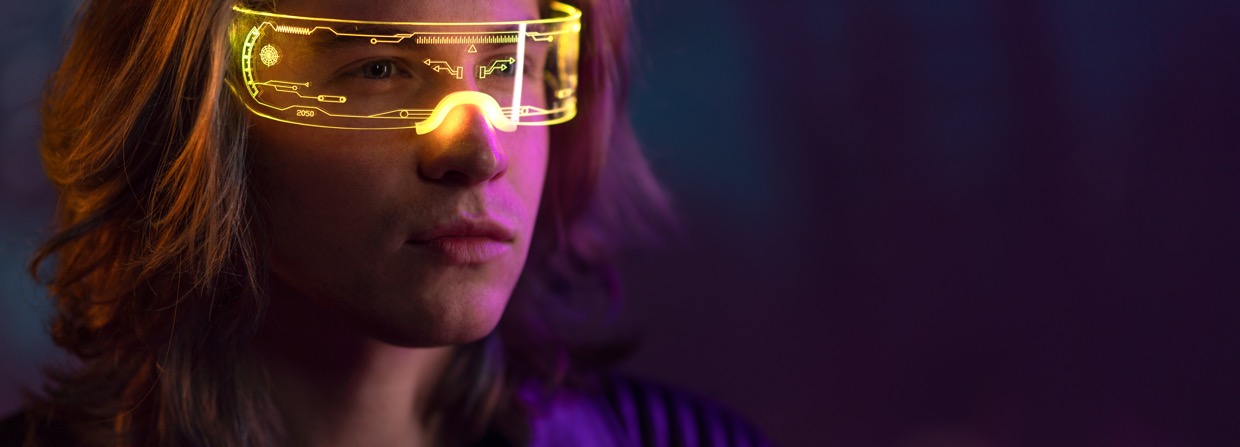 159
Negociação e mercados
As plataformas de negociação distribuída habilitadas para Blockchain podem interromper as operações de mercado, como gestão de mercado de atacado transações comerciais de commodities e gestão de risco. Atualmente, os sistemas Blockchain também estão a ser desenvolvidos para o comércio de certificados verdes.
 
Automação
Blockchains podem melhorar o controlo de sistemas de energia descentralizados e microrredes. A adoção de mercados locais de energia habilitados por comércio de energia P2P localizado ou plataformas distribuídas pode aumentar significativamente a autoprodução e o autoconsumo de energia, também conhecidos como atividades por trás do medidor, que podem afetar receitas e tarifas.
 
Aplicações de redes inteligentes
Blockchains podem potencialmente ser usados para comunicação de dispositivos inteligentes, transmissão de dados ou armazenamento. Dispositivos inteligentes na rede inteligente incluem medidores inteligentes, sensores avançados, equipamentos de monitoramento de rede, controlo e sistemas de gestão de energia, mas também controladores de energia domésticos inteligentes e sistemas de monitoramento predial. Além de fornecer transferência segura de dados, os aplicativos de redes inteligentes podem beneficiar ainda mais da padronização de dados possibilitada pela tecnologia blockchain.

Gerenciamento de rede
Blockchains podem ajudar na gestão de redes descentralizadas, serviços de flexibilidade ou gerenciamento de ativos. Blockchains podem alcançar plataformas de negociação de flexibilidade integrada e otimizar recursos flexíveis, o que poderia levar a atualizações caras de rede. Como resultado, os blockchains também podem afetar as receitas e tarifas de uso da rede.
 
Gestão de segurança e identidade
A proteção de transações e a segurança podem beneficiar de técnicas criptográficas. O Blockchain pode proteger a privacidade, a confidencialidade dos dados e o gestão de identidade.

Partilha de recursos
Blockchains podem oferecer soluções de carregamento para compartilhar recursos entre vários usuários, como compartilhamento de infraestrutura de carregamento de VE, dados ou armazenamento comunitário centralizado comum.

Competição	
Os contratos inteligentes podem simplificar e acelerar a troca de fornecedores de energia. O aumento da mobilidade no mercado pode aumentar a concorrência e potencialmente reduzir as tarifas de energia.

Transparência	
Registros imutáveis e processos transparentes podem melhorar significativamente a auditoria e a conformidade regulatória. Blockchains podem habilitar e potencialmente interromper modelos de negócios estabelecidos e tradicionais
funções das concessionárias de energia.
160
Os casos de uso de Blockchain podem, portanto, ser distribuídos nos oito grupos maiores a seguir, de acordo com a finalidade e campo de atividade:
1
medição/faturamento e segurança
A categoria mais popular é o comércio de energia descentralizado (incluindo atacado, varejo e ponto a ponto). A segunda categoria mais popular é criptomoedas, tokens e contabilidade de investimentos. O terceiro caso de uso mais popular é IoT, dispositivos inteligentes, automação e gerenciamento de ativos e medição, cobrança, segurança e contabilidade.
2
criptomoedas, tokens e investimentos
3
comercialização de energia descentralizada
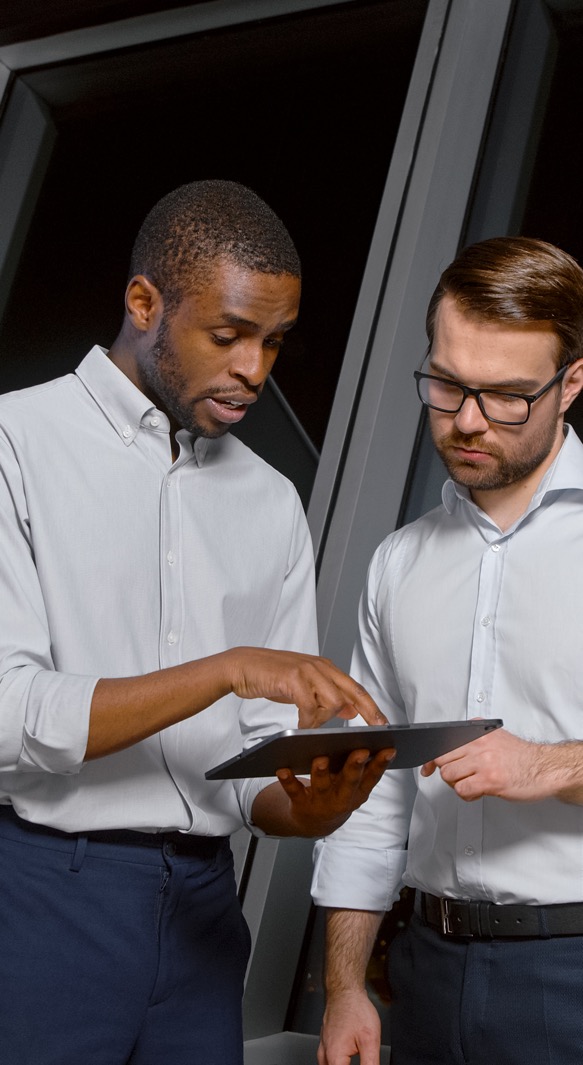 4
certificados verdes e comércio de carbono
5
gestão de rede
6
IoT, dispositivos inteligentes, automação e gestão de ativos
7
mobilidade elétrica
8
e iniciativas e consórcios de uso geral
161
Regulamentação do setor de partilha de energia em blockchain
Se um modelo de transação descentralizado fosse implementado com base na tecnologia blockchain, isso causaria uma transformação dos papéis atuais do mercado. Essas mudanças também se refletiriam na regulamentação. Todos os consumidores de energia teriam que gerenciar os próprios balanços de energia e os operadores de medidores não precisariam de coletar dados, pois todos os dados de transação seriam registados automaticamente no blockchain.
 
Atualmente, as disposições regulatórias de desagregação exigem que as empresas de energia separem as atividades de rede (negócio regulado) do fornecimento de energia aos clientes (atividade competitiva). Os clientes têm o direito de escolher livremente o fornecedor de energia (fornecedor de eletricidade ou gás) num mercado de energia liberalizado. Para garantir que os clientes possa transferir sem problemas entre os fornecedores, foram introduzidos os chamados grupos de balanceamento. Isso possibilitou que cada cliente fosse atribuído a um fornecedor de maneira simples. Outra área significativa de regulamentação é o chamado processo de compensação, que é executado para reconciliar o consumo planeado com o consumo real dos clientes registado pelos seus medidores. A diferença entre estas é designada por energia de compensação e os custos incorridos em relação a esta são cobrados a cada comercializador de eletricidade de acordo com o nexo de causalidade.
 
Um pré-requisito fundamental para o funcionamento do regime regulatório é que cada cliente seja contabilizado como parte de um grupo de balanceamento. Isso é feito atribuindo claramente os clientes aos grupos de balanceamento e os fornecedores aos gerentes responsáveis do grupo de balanceamento (que podem ou não ser a mesma entidade). Os operadores de medidores obtêm leituras dos dados verificados do medidor relevantes para fins de cobrança e tarifação de transporte e repassam-nos aos demais envolvidos:
ao fornecedor de eletricidade relevante para fins de cobrança
ao operador da rede de transporte (TSO) relevante para fins de compensação e liquidação. O TSO coleta todos os dados para cada grupo de balanceamento e agrega-os para determinar os custos de energia de balanceamento a serem alocados ao grupo de balanceamento.













 ao operador do sistema de distribuição relevante (DSO)
 ao gerente do grupo de balanceamento relevante, que por sua vez cobra a energia de balanceamento (geração de custo) que foi alocada aos fornecedores usando o seu grupo de balanceamento. 

Isso mostra que a entrega de eletricidade envolve processos complexos de liquidação em todo o mercado de eletricidade e que as leituras dos medidores correspondentes são necessárias para diversos fins.

Transformações de papéis por meio do blockchain
Um grande benefício de um modelo de transação baseado em blockchain é que toda a eletricidade entregue às redes pode ser claramente atribuída a clientes individuais em pequenas unidades de tempo (quase em tempo real). Assim, a eletricidade produzida e consumida pode ser liquidada com muita precisão a preços variáveis. Curiosamente, a eletricidade física continuaria a fluir para o usuário final diretamente do gerador mais próximo, como é o caso hoje. Um processo de compensação simplificado por meio de blockchain levaria a menos energia de balanceamento sendo cobrada dos participantes do mercado.
162
Traditional processes
Processes in a blockchain-based system
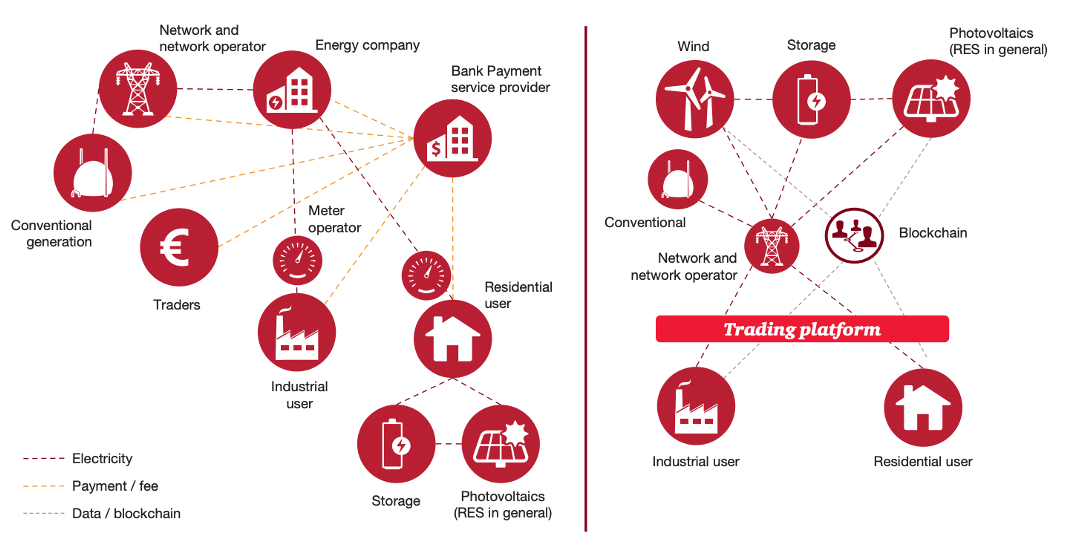 Figura 21: Transformação das estruturas de mercado com a introdução do modelo de transação descentralizada (fonte: estudo da PwC “Blockchain – Uma oportunidade para produtores e consumidores de energia?”)
Como é mostrado, a tecnologia blockchain permite relações contratuais diretas entre consumidores e produtores de energia. Tanto os consumidores como os produtores de energia podem atuar como prosumidores. Isso resultaria nas seguintes alterações:
Consumidores de energia
Os consumidores de energia teriam que se tornar gerentes de grupo de balanceamento e cumprir os requisitos de segurança e gestão de risco desse papel de mercado. Por exemplo, os consumidores de energia teriam de enviar as próprias previsões de procura ao operador de rede relevante.
 





O papel dos operadores de medidores
Os operadores de medidores não precisariam de coletar e registrar dados por conta própria. Os dados de consumo e transação seriam trocados de forma automática e precisa. Os dados de transação necessários para determinar as tarifas de rede seriam fornecidos aos operadores de medidores (e, portanto, também aos operadores de rede) por oráculos. A responsabilidade dos operadores de medidores pode ser limitada a fornecer medidores e oráculos confiáveis e invioláveis.
163
Operadores do sistema de distribuição
Os operadores do sistema de distribuição também receberiam as informações sobre as transações necessárias para cobrar os custos de rede aos clientes do blockchain.
 
Operadores de sistema de transmissão
Se o modelo de transações descentralizadas for totalmente implementado, os operadores do sistema de transmissão não precisarão de receber dados para fins de compensação, pois todas as transações serão executadas em tempo real e liquidadas apenas com base no consumo real.
 
Regulação do mercado financeiro
Se as transações financeiras não forem tratadas por empresas de energia ou bancos, mas por um sistema peer-to-peer, a responsabilidade de garantir que as transações financeiras sejam devidamente liquidadas também mudará. Embora não fosse possível impor tal obrigação aos consumidores de energia, isso poderia causar uma sobrecarga administrativa insuportável. Ao invés, seria necessária uma entidade responsável real, por exemplo, um operador de plataforma, que atendesse aos requisitos a serem preenchidos por um provedor de serviços financeiros da respectiva legislação.
Observar a transformação regulatória da tecnologia blockchain no setor de energia mostra que os modelos de negócios blockchain e a revisão dos relacionamentos existentes com clientes e fornecedores no contexto da lei são muito mais complexos do que se poderia pensar. O modelo blockchain idealista sem uma autoridade central responsável não é uma opção viável, pois isso exigiria regras de responsabilidade claras e transparentes e conformidade com os regulamentos locais para garantir que tal plataforma possa ser operada de forma adequada e segura. Sem isso, a responsabilidade das partes envolvidas no caso de inadimplência, falhas técnicas ou adulteração intencional não estaria coberta. Como o negócio de fornecimento de energia envolve o uso de infraestrutura crítica, a eventualidade de falha total ou parcial do sistema deve ser prevenida por planos de emergência.
Oportunidades para a tecnologia blockchain no setor de energia
A tecnologia Blockchain pode reduzir as contas de energia dos consumidores, uma vez que esses sistemas operam com base na suposição de que todos os provedores realizam transações diretamente com os clientes. Uma consequência disso seria que os intermediários que antes atuavam no mercado, entre eles plataformas de negociação, comercializadoras, bancos ou empresas de energia, poderiam não ser necessários ou o número e importância seriam reduzidos. Isso pode levar a uma redução significativa nos custos do sistema. Os tipos reduzidos ou eliminados de custos do sistema incluem o seguinte:
 
nenhum ou menos custos para contabilizar os custos (incluindo pessoal e outros custos operacionais, infraestrutura, etc.) e margens de lucro das empresas acima que estão atualmente ativas no mercado, mas não terão ou terão apenas um papel reduzido no futuro sistema;
nenhum ou menor custo operacional para leitura de medidores, faturamento, etc.;
nenhuma despesa necessária para lembretes de pagamento e processos de cobrança de dívidas;
sem custos para pagamentos bancários (especialmente débitos diretos para pagamentos de clientes);
possivelmente taxas de transporte mais baixas;
sem custos de certificação para eletricidade renovável.
As reduções de custo acima reduziriam as contas de energia dos consumidores, direta ou indiretamente. Existem custos operacionais de sistemas blockchain, que incluem taxas de transação para transações blockchain. Aqui, o poder de computação necessário e o uso de energia relacionado também pertencem aos custos operacionais. A partir de hoje, os custos reais dos aplicativos blockchain não podem ser projetados.
164
Configuração de um blockchain como um fator de custo de operação
O que é definitivo é que os blockchains privados geralmente envolvem custos de transação mais baixos e geralmente operam com base em processos de verificação simplificados, levando a custos reduzidos. Essas considerações de custo também devem levar em consideração o investimento necessário para tornar as redes elétricas flexíveis. Blockchains só podem ser usados de forma eficaz se a rede elétrica puder lidar com um número maior de produtores individuais de energia e gerir uma maior flexibilidade, o que também é essencial para garantir a segurança do fornecimento.
Efeitos de rede
Outro ponto a ser considerado é que os benefícios máximos de custo só podem ser alcançados por meio de efeitos de rede em que o maior número possível de provedores e clientes concorda em usar aplicativos blockchain baseados em padrões e regras comuns. Isso evitaria o surgimento paralelo de aplicativos incompatíveis e a necessidade de pontes entre sistemas diferentes.
Benefícios do consumidor de energia
Adicionalmente, os consumidores de energia também teriam maior flexibilidade na escolha do fornecedor. Em sistemas de transação baseados em blockchain, os clientes quase constantemente trocam de fornecedores, pois podem encontrar novos parceiros de transação e contratá-los em prazos extremamente curtos.

Transparência
O uso da tecnologia blockchain garantiria maior transparência para os consumidores, por exemplo, rastreando exatamente onde a eletricidade que eles compram foi produzida. As transações diretas entre fornecedores de energia e consumidores de energia permitiriam às partes definir a “contraparte contratual” (ou seja, o parque eólico ou solar que fornece a energia). A fonte da eletricidade fornecida pode ser rastreada exatamente, bem como a porcentagem exata de energia renovável. Cada consumidor de energia poderia especificar esses aspectos individualmente e com um nível de granularidade sem precedentes.
O histórico de transações armazenado no blockchain (energia consumida e pagamentos efetuados) também tornar-se-ia transparente. A disponibilidade de um histórico completo de transações e a possibilidade de realizar análises com base nisso traria aos clientes um nível de clareza ainda incomparável. A monetização de tais dados que pertencem e estão à disposição de clientes comerciais e grandes seria inibida, mas ao mesmo tempo provavelmente revelaria mais detalhes nos quais eles poderiam basear as análises. Este nível de transparência também causaria claramente novas dificuldades, uma vez que todas as transações são acessíveis ao público. Embora pseudónimos possam ser usados, é teoricamente possível “descriptografar” um certo número de pseudónimos sem autorização.
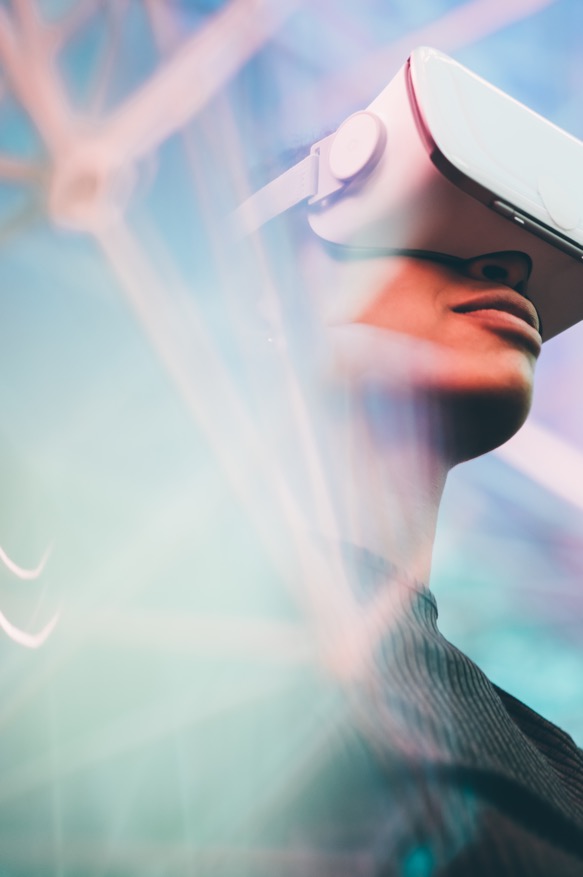 165
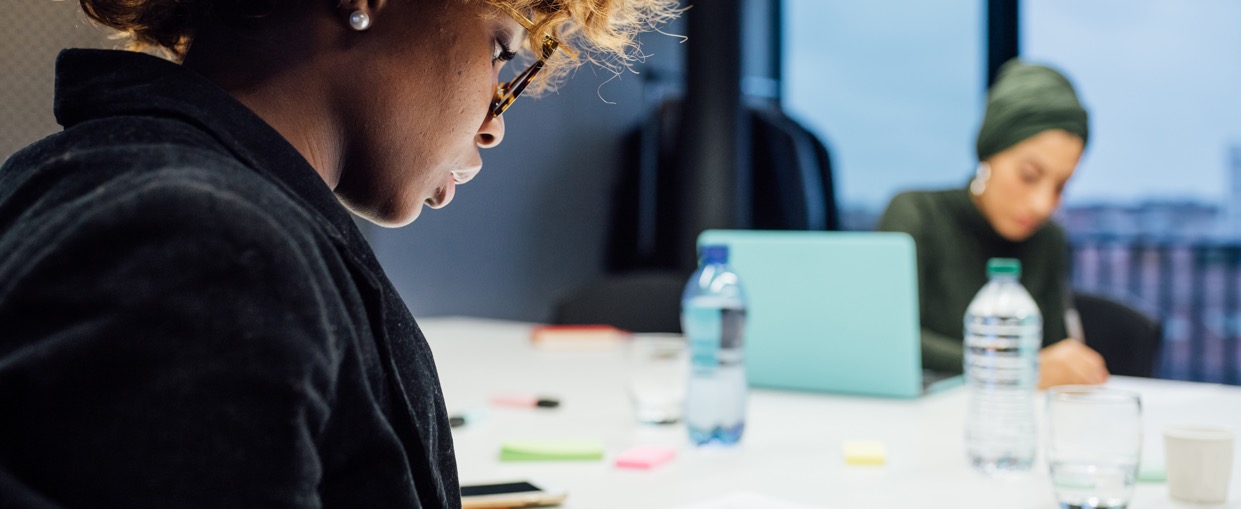 Criação de valor local e prosumidores
A tecnologia Blockchain também pode impulsionar uma tendência atual: a ascensão do papel do prosumidor que já analisamos quando falamos da web 3.0. No contexto do compartilhamento de energia, custos de transação mais baixos e processos de faturamento simplificados podem permitir que pequenos fornecedores ou consumidores de energia participem do mercado não apenas como consumidores, mas também como fornecedores. Se os consumidores operarem os próprios sistemas solares, eles poderão vender mais facilmente a eletricidade produzida para os vizinhos ou alimentá-la na rede. Isso levaria a uma melhor viabilidade de sistemas solares, turbinas eólicas de pequena escala ou usinas de cogeração de propriedade do cliente. Isso, por sua vez, aumentaria novamente o número de prosumidores. Na economia de compartilhamento de energia, os consumidores também beneficiam de uma oferta de produtos mais diversificada e preços mais baixos.

Além disso, os modelos blockchain podem facilitar a realização de projetos de energia financiados pela comunidade. Rotas simplificadas para o mercado de geradores de energia distribuída impulsionariam ainda mais o crescimento das energias renováveis. Indiretamente, isso também pode ter um efeito positivo nas estruturas económicas da região de produção. A geração distribuída pode fornecer estímulo económico por meio de serviços, por exemplo, nas áreas de manutenção ou operações. O aumento da implantação da energia eólica pode ser um benefício particular em áreas com pouca infraestrutura e crescimento económico lento.

Riscos no setor de energia
Os riscos da blockchain na tecnologia blockchain do setor de energia ainda são amplamente inexplorados, o que significa que ela vem com uma série de incertezas e riscos, uma vez que não há experiência de longo prazo disponível. Muitos especialistas também suspeitam que a tecnologia blockchain pode não ser tão escalável quanto necessário para determinados usos. Dada a taxa extremamente rápida de crescimento de dados, os grandes volumes de dados acumulados após vários anos de operação de um blockchain colocam altas procuras em termos de segurança, velocidade e custos. Como uma nova tecnologia a operar com base num modelo de transação completamente novo, é de se esperar que a tecnologia blockchain seja, pelo menos até certo ponto, rejeitada por alguns players de energia, entre os consumidores de energia e em parte pelo público em geral. A tecnologia Blockchain é um sistema de banco de dados bastante desajeitado que requer que muitas cópias dos mesmos dados sejam armazenadas, comunicadas e adicionadas o tempo todo. O anonimato subjacente ao conceito de blockchain também acarreta o risco de o sistema ser usado para fins de atividades ilegais (crime organizado). Um sistema blockchain descentralizado sem qualquer autoridade superior também pode acarretar desvantagens para os consumidores, pois pelo menos nos modelos discutidos hoje não há uma entidade responsável que possa intervir numa capacidade regulatória, fornecer serviços simples ou revisar transações executadas anteriormente. O que aconteceria quando um usuário se esquecesse os dados pessoais de acesso necessários para aceder à própria conta? Nesse caso, os usuários são irrevogavelmente bloqueados das contas e perdem as configurações, informações e ativos armazenados nelas.
166
Riscos de segurança
Os casos de uso não criptográficos da tecnologia blockchain são mais complexos e requerem a participação direta dos usuários finais. Eles devem ser seguros, mas ao mesmo tempo fáceis de usar. Ainda assim, sempre haverá risco de adulteração (por exemplo, ataques de hackers) e falhas técnicas (por exemplo, falhas no sistema). O quão realista é o cenário de hacking foi comprovado pelo ataque ao aplicativo “DAO” (Organização Autônoma Descentralizada).
 
Problemas comuns específicos do blockchain na economia de compartilhamento de energia
Um desafio técnico dos sistemas de comercialização de eletricidade P2P do ponto de vista do gerenciamento da rede é que cada nó precisa de responder às condições da rede, preços, oferta local e procura. Isso pode resultar na necessidade de consumidores individuais fornecerem previsões de procura para uso pelo operador do sistema, semelhante às atuais operações do mercado de eletricidade.
As técnicas de aprendizagem de máquina podem ser usadas para prever o comportamento futuro de grandes conjuntos de prosumidores e consumidores de eletricidade, mas argumenta-se que a agregação de vários usuários de blockchain para cumprir os requisitos de confiabilidade da rede constitui um desafio técnico, pois pode aumentar a incerteza e os custos de balanceamento de serviços. Aqui, a implantação de sistemas de armazenamento distribuído e a adoção de veículos elétricos podem ajudar a superar esses desafios. Outra consequência iminente é que, se os sistemas de energia evoluírem para serem mais locais e descentralizados, os papéis tradicionais no sistema de energia (ou seja, varejistas de energia ou operadores de rede) poderão ser interrompidos. O aumento da autossuficiência energética pode trazer receitas reduzidas, ao mesmo tempo que os custos relacionados à operação e manutenção da rede elétrica podem aumentar, à medida que a utilização dos ativos da rede se deteriora.

Enquanto que a tecnologia blockchain possa contribuir para atingir as metas ESG e tornar as economias mais verdes, o Bitcoin certamente representa uma ameaça aos esforços de sustentabilidade. Para saber mais sobre o consumo de energia do Bitcoin, assista a este vídeo Generation Blockchain.

Clique aqui para assistir ao vídeo da Geração Blockchain sobre Consumo de Energia Bitcoin.
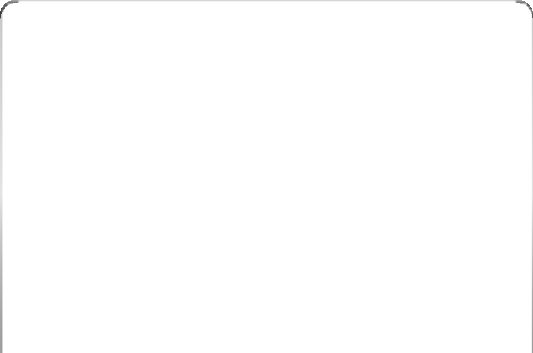 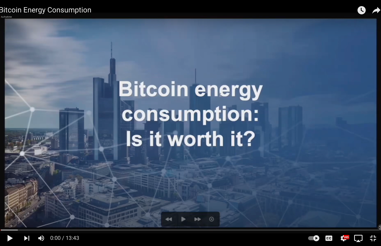 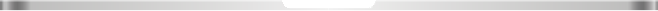 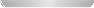 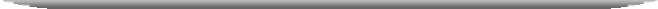 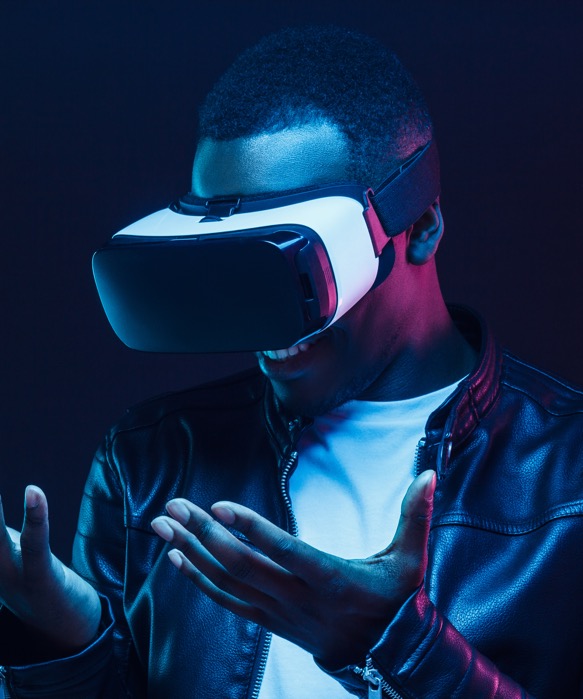 CLICA PARA VER
167
03
AVALIAÇÃO DE APRENDIZAGEM PARA O MÓDULO 6
168
Para testar o seu conhecimento, conclua esta avaliação de aprendizagem como parte da nota geral do curso.Clica aqui.
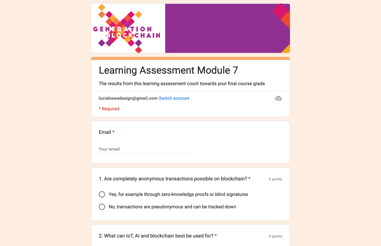 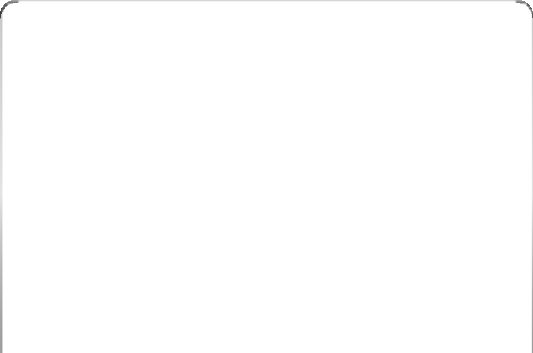 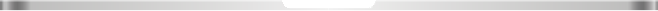 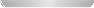 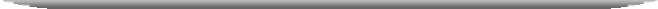 CLICA PARA VER
169
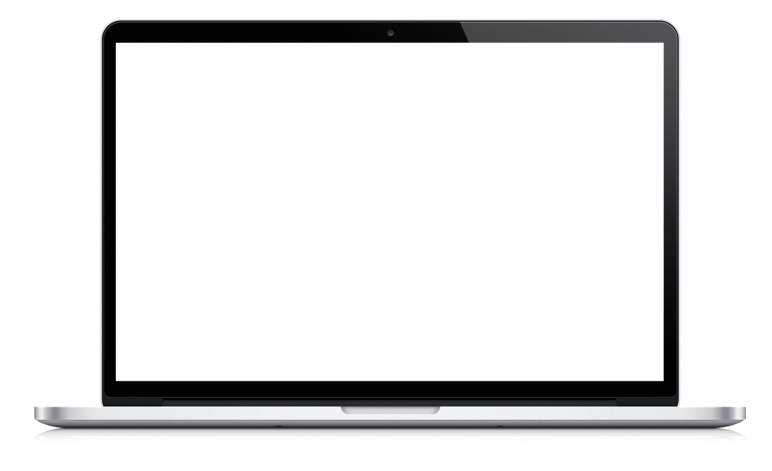 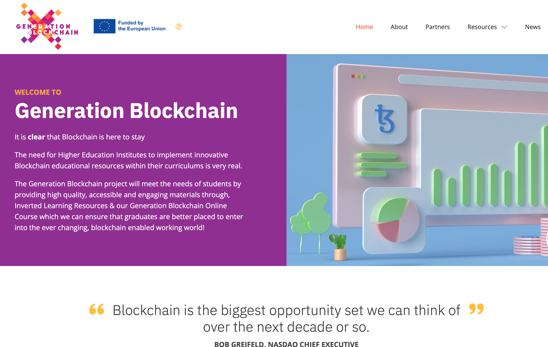 Siga a sua jornada
www.generationblockchain.eu
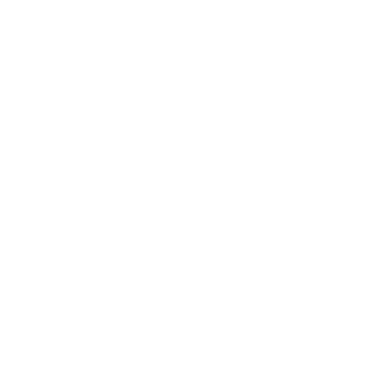